Make Your Own Visual Collages
Objective: Help community members see that they’re already engaged in activities that are good for the climate. Find out where there is already community activity and interest in climate 
Audience: Middle school and up
Materials: For collages: digital or hard copy photos/images of your community, computer with PowerPoint and printer or sturdy paper, scissors, and glue. For interviews: collages, paper, and pen
Time Needed: 2 hours-2 days to make collages (depending how much prep you want to do), 10-30 minutes for one interview
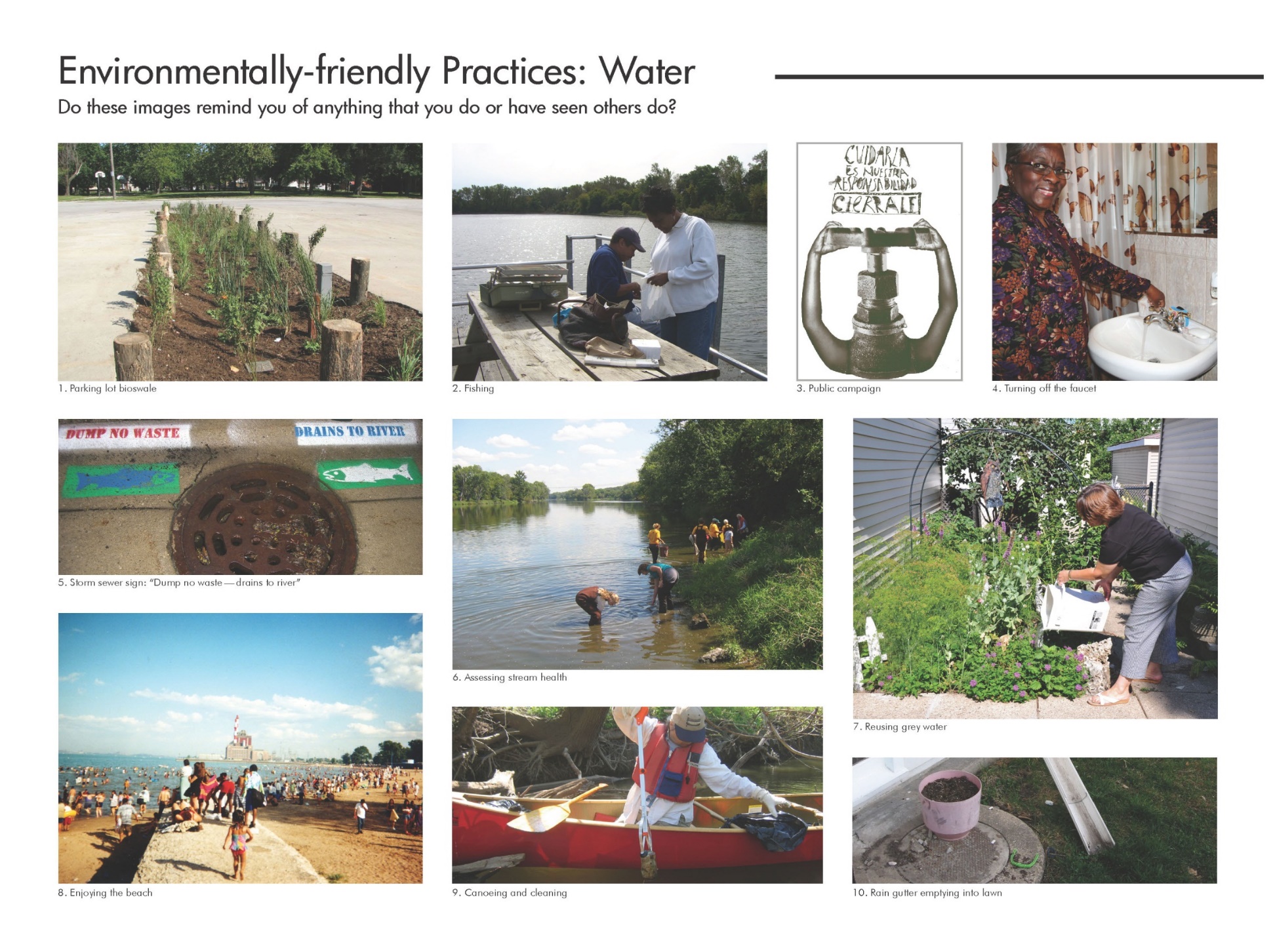 Part of a visual collage from the Chicago Community Climate Action Toolkit, courtesy of The Field Museum. The Connect collages tool expands the Visual Collages tool first created by The Field Museum. Special thanks to the museum for allowing us to use it as a model.
Why Visual Collages?
Visual collages get people talking about climate action. You can use them to start conversations with people about what they are already doing related to climate action; what their families/communities have done in the past; and what they want to do—or don’t want to do—moving forward.
Why Create Your Own?
Your work will be most successful if you create your own collages, tailored to your region, communities, climate impacts, and local/regional climate plans. Place-based work is helpful in identifying local assets to build on and interesting people in climate-related work. Visual collages are largely about helping people see themselves, and people and places like them, in the climate picture.

Consider creating collages on topics that correspond to local climate action plans or community-based projects.

Instructions for making your own are included further down in this document.
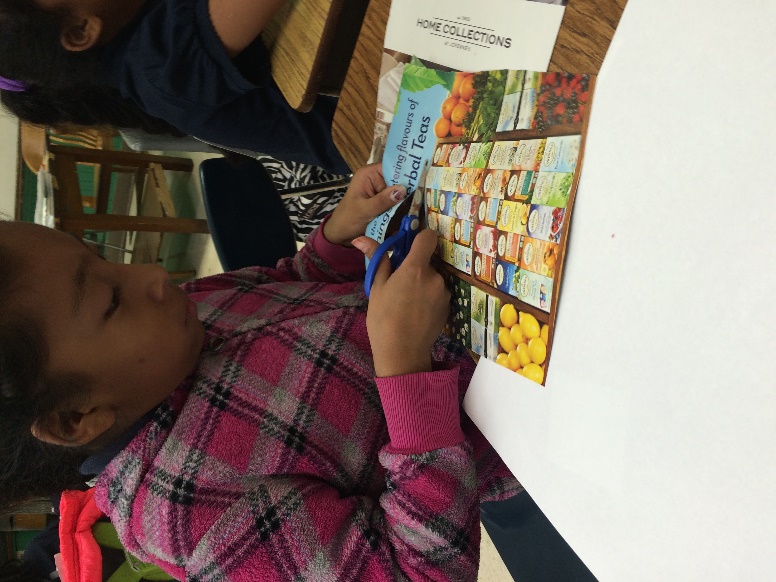 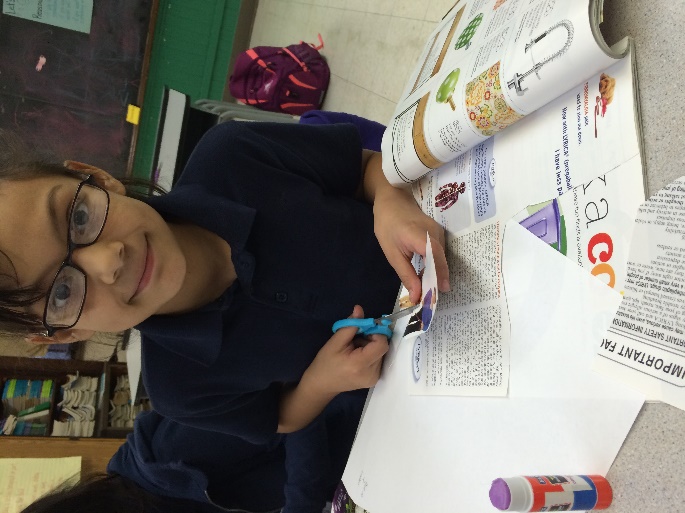 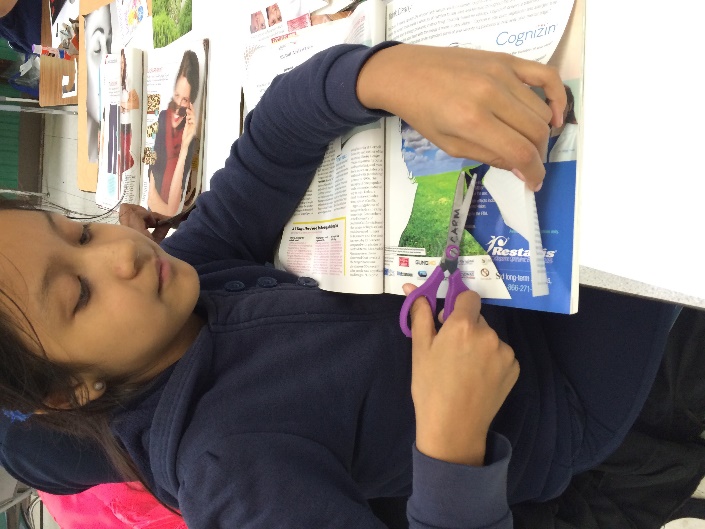 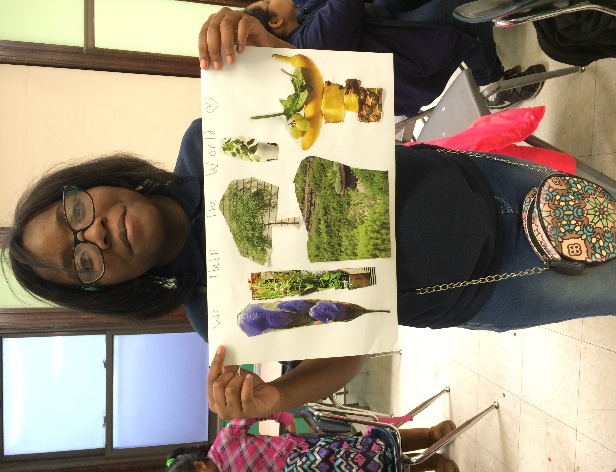 Students from Frederick Funston Elementary School in the Logan Square neighborhood of Chicago made visual collages about their impact and influence on the climate change problem as part of an after school program with Connect partner Project Exploration.
Photo courtesy of Project Exploration.
Existing Collages
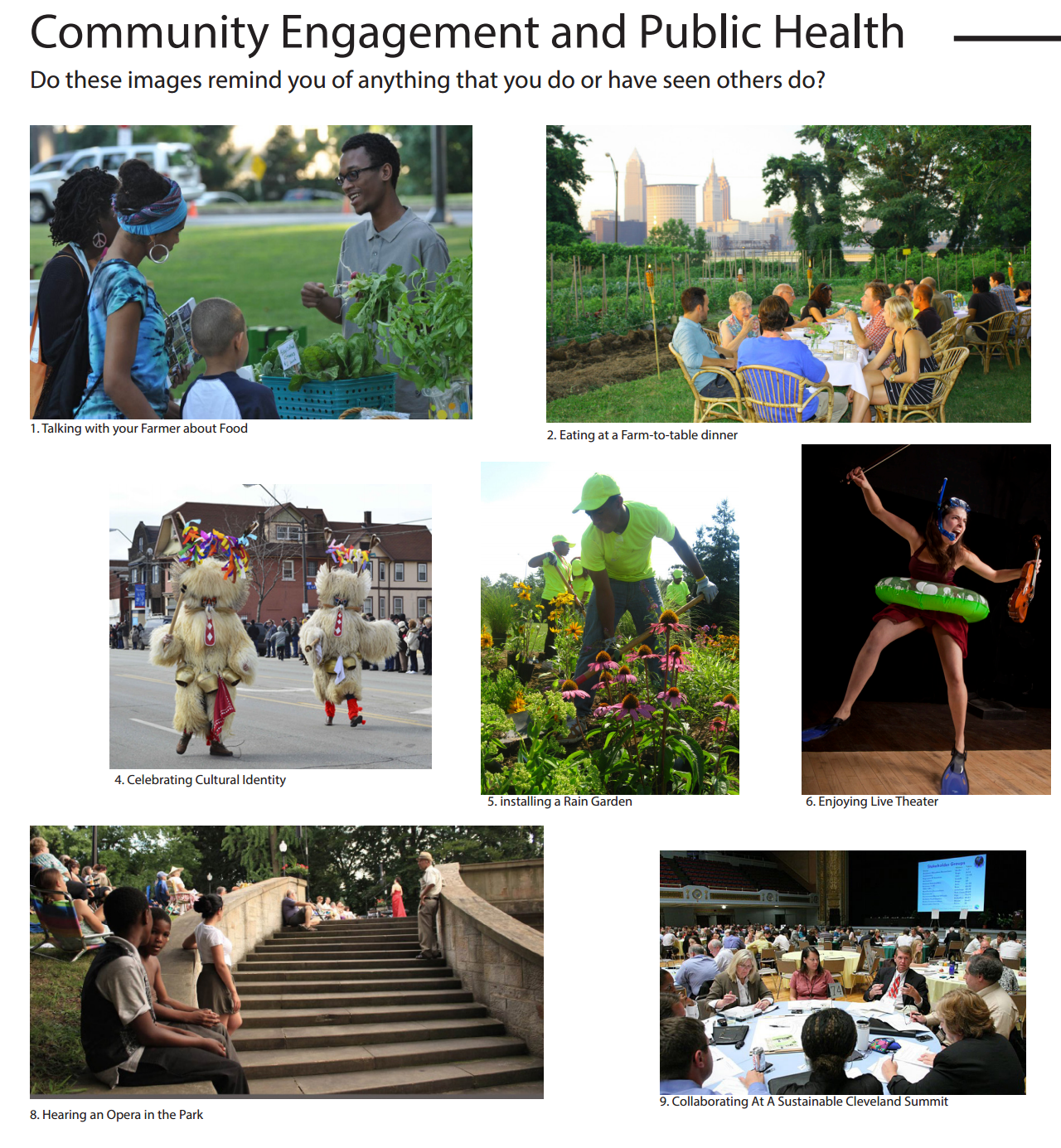 For more inspiration—or if you just prefer to use existing collages or want to supplement some you make with others on different topics—take a look at these collages:
Connect food and garden collages highlighting the Great Lakes region, at the end of this tool 
The Field Museum’s Chicago Community Climate Action Toolkit  collages on energy efficiency, renewable energy, waste reduction, transportation, land, and water (http://climatechicago.fieldmuseum.org/)
The Cleveland Neighborhood Climate Action Toolkit collages on land, energy, transportation, waste, and community engagement and public health (http://tinyurl.com/clevelandtoolkit)
Visual collage courtesy of the Cleveland Neighborhood Climate Action Toolkit.
How to Use Visual Collages
Use the collages to have conversations with community members about what they are already doing that is climate-friendly, what more they want to do, and what barriers they encounter.
Conversations can be short (10 minutes) or long (30 minutes per collage or talk about multiple collages for longer) and can be done anywhere—on a street, in a workshop, or in a classroom, for example.
Start by asking the questions on the front of the collage: “Do these images remind you of anything that you do or have seen others do?” Then ask for more details based on the response, encouraging the interviewee to tell you stories about their life. 
If you want to ask more structured questions, try the ones on the back of the collage.
Bring a notebook and pen with you and make sure to jot down notes for later. Once you’ve done a bunch of interviews, you and your fellow interviewers should look through your notes to identify what kinds of things people seem to be engaged and interested in overall.
Note that there is no interview guide per se. Think of this as a conversation more than an interview. You are trying to draw out stories. The goal is to help community members see that activities they’re engaged in are, in fact, good for the climate. 
The other goal is to help the interviewer start to understand where there is already community activity and interest in climate action.
What’s Next?
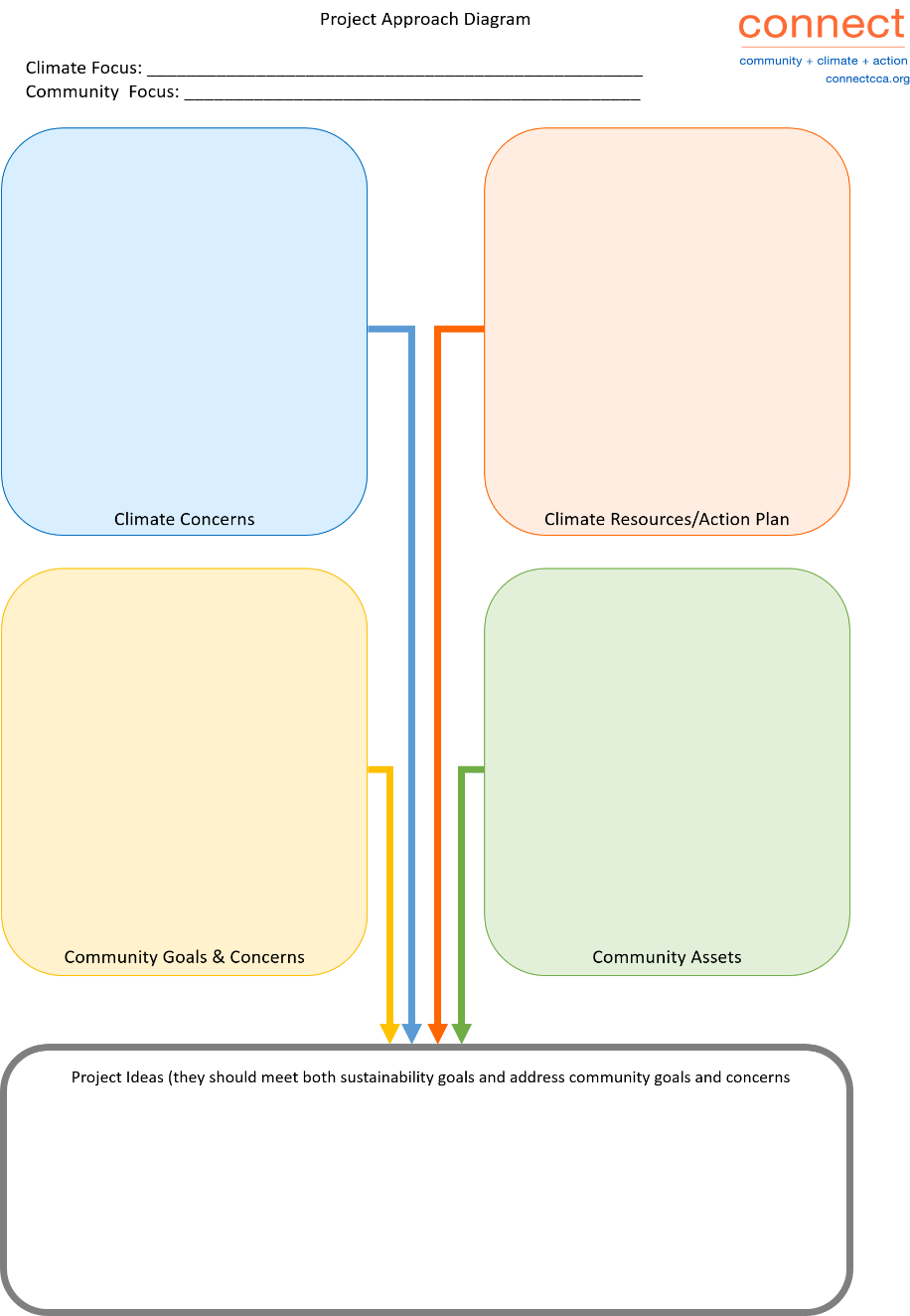 As you use these collages to have conversations with community members, you will learn what people are already doing related to climate action and what they care about and would like to try. You can use this knowledge to develop project ideas tailored to your community that people will likely want to get involved in.
Instructions for Making Your Own Collage
Just drop your own photos and text into the templates on the next two slides. Put photos on the first slide, with very short captions. On the second slide, write a more detailed description of each photo in the Captions section. In the Questions section, suggest some questions to start conversations. Check out sample collages at the end of this document.

A few tips:
Choose one theme for each collage (such as food, gardening, health, education, or another theme from your local climate plan or of interest in your community).
Type in your own title, caption and questions, replacing the text enclosed by brackets in the template.
Use photos from your region or community that people will recognize.
Include people in as many photos as possible to help people relate.
Resize the  photos by dragging the corners. 
Use more or fewer photos than the template, if you want; about a dozen photos usually works well.
Number the photos in the caption and use the same numbers for the corresponding descriptions on the second slide.
Make sure to include images credits if the photos come from external sources.
Use a Photo Collage App on Your Phone
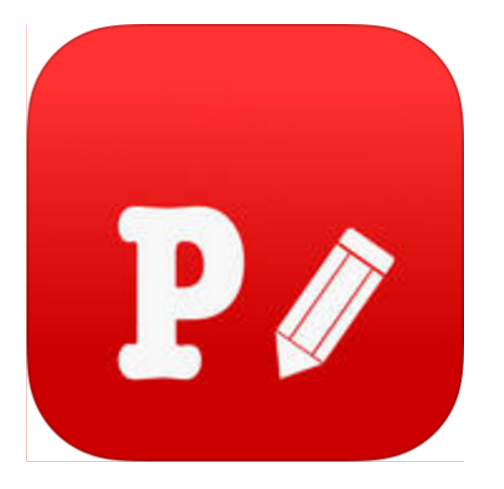 If you are app-savvy, you may want to consider making your collages on your phone using a photo collage app such as Phonto or Typic. These are apps that allow you to create collages easily, especially if you are going to use photos on your phone. They provide photo collage layouts and allow collages to be easily shared on social media.
Some apps are clearly geared towards teens and pre-teens, letting you put stars, hearts, etc. on the photos, while others create more professional, sleek collages and even offer templates.
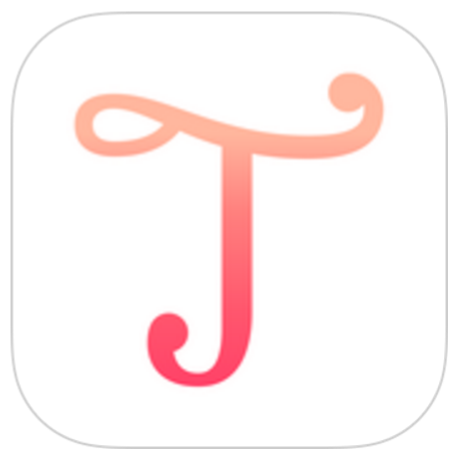 {type in a title based on a theme}
Do these images remind you of anything that you do or have seen others do?
Captions
Questions
{type in questions that can inspire people to talk about things they do now or in the past}


{type in questions that inspire people to talk about what they can do in the future}
{type in brief descriptions of each photo shown on page one; be sure to include the number and caption from each photo}
{type your organization’s name here} created this visual collage in partnership with the Connecting Climate to Communities Initiative, based on a design from The Field Museum.
{type title from page one}
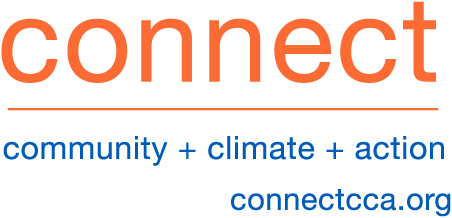 Food
Do these images remind you of anything that you do or have seen others do?
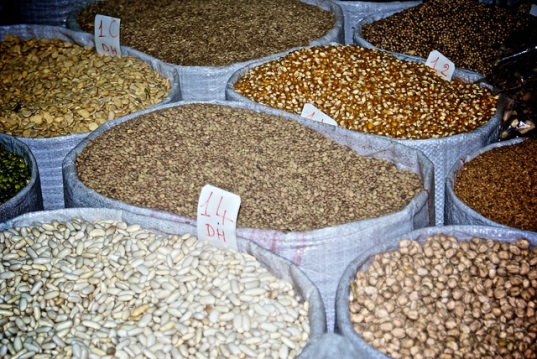 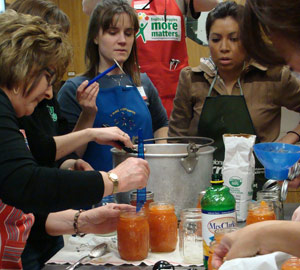 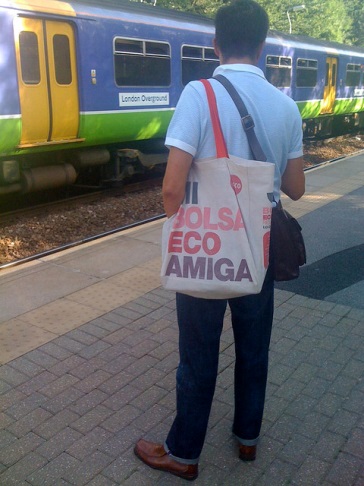 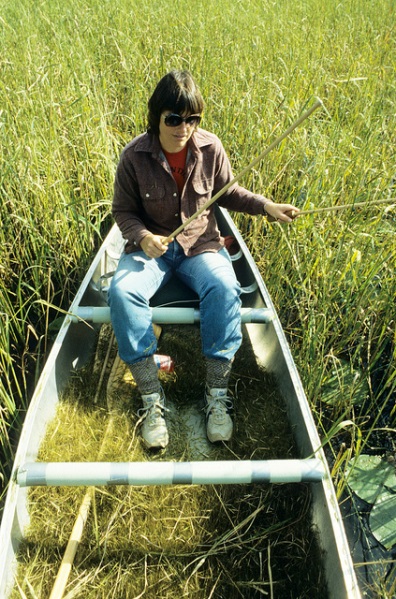 Eating plant-based foods
Canning food
Buying food in bulk
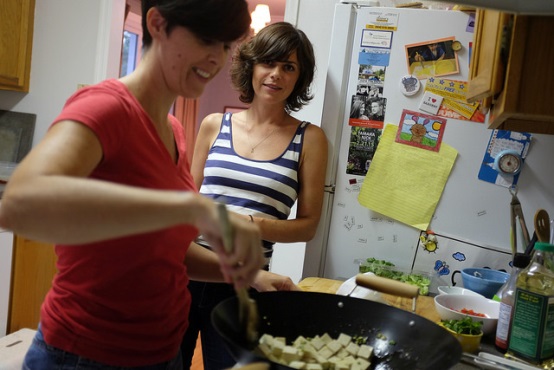 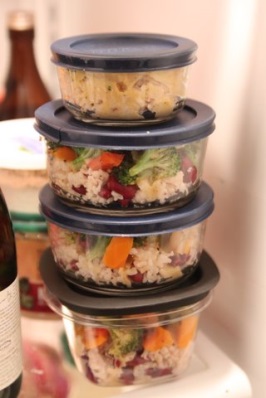 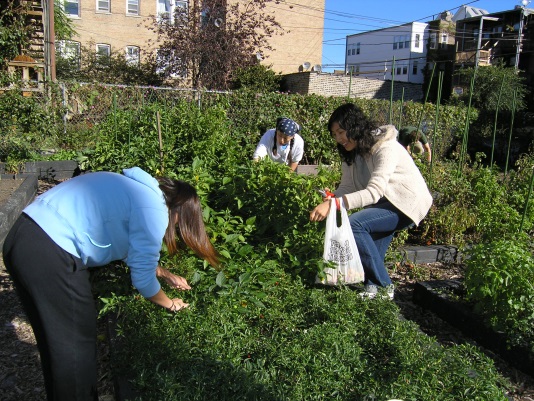 Reusing bags
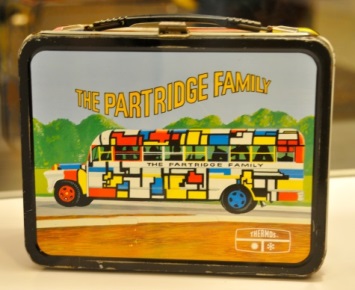 Maintaining sustainable traditions
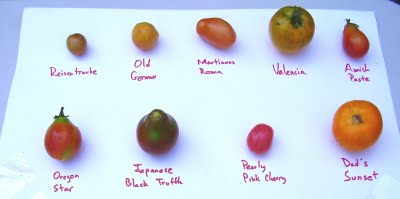 Cooking and baking at home
Growing vegetables
Saving leftovers
Packing lunch
Preserving heirloom crops
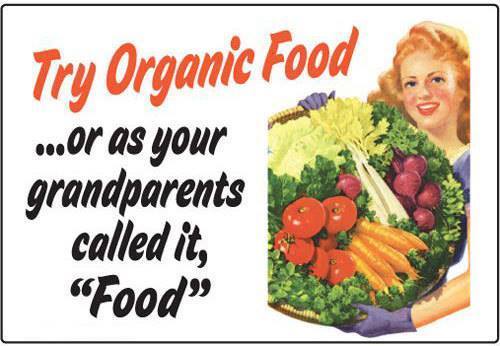 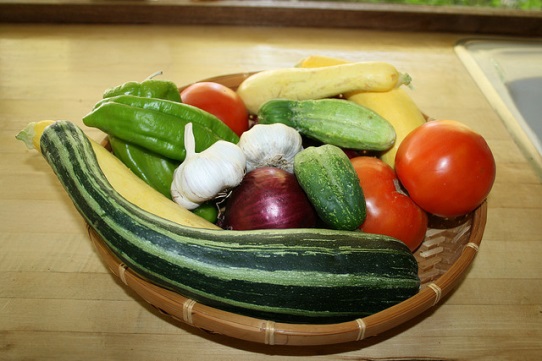 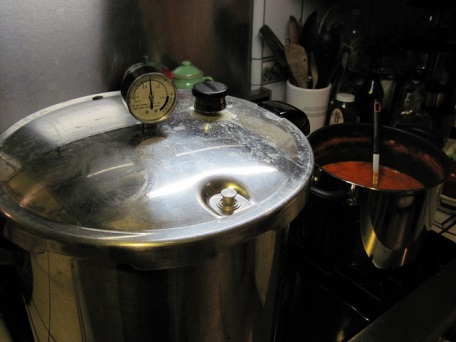 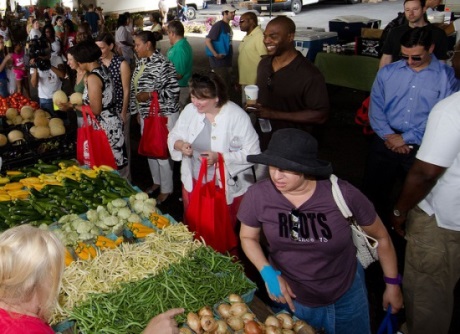 Using a pressure cooker
Shopping at farmers’ markets
Choosing organically grown  food
Eating fresh, local foods in season
Sharing the harvest
Creating a heritage garden
More information (to aid discussion)
More questions
Right now
What are some of your favorite foods that you think are sustainable & healthy?

Who is your favorite cook?

What is your favorite vegetable?

In the future
Is there anything you think or dream about doing that you see in the pictures but have not done yet?

Why do you think the idea of doing that appeals to you?

What have been the barriers to getting started?
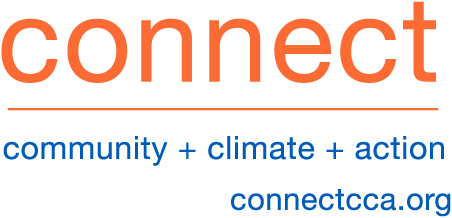 Food
Special thanks to The Field Museum for the collage template.
Gardens
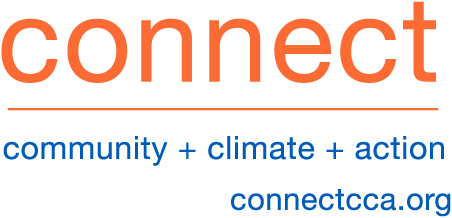 Do these images remind you of anything that you do or have seen others do?
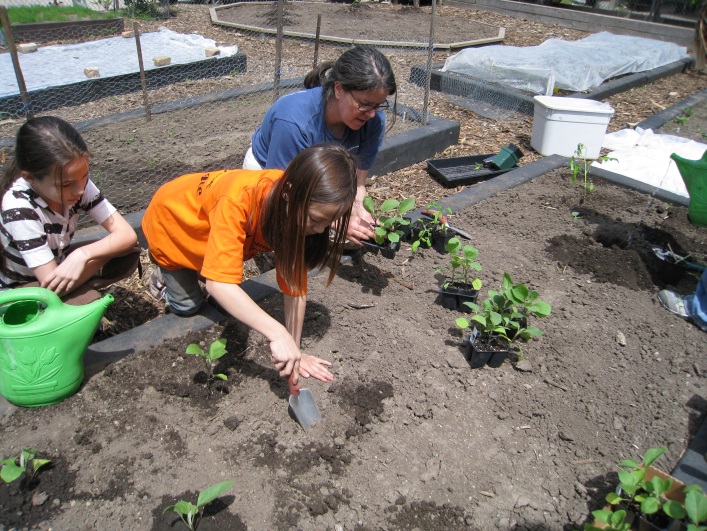 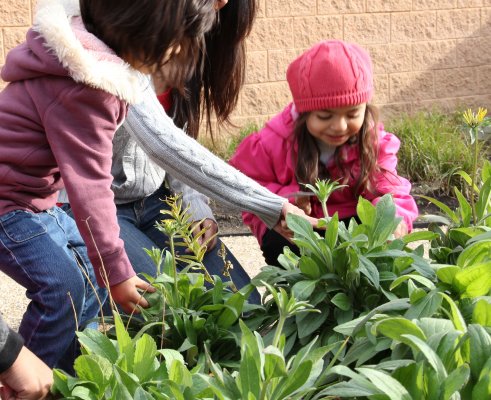 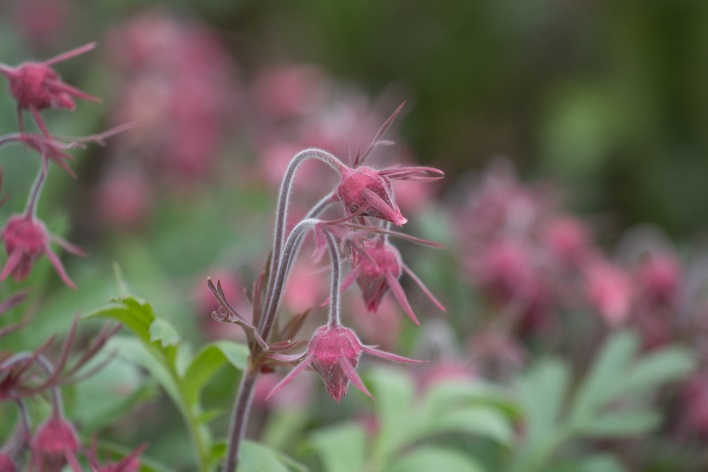 Composting
Gardening and learning together
Growing vegetables
Growing native plants
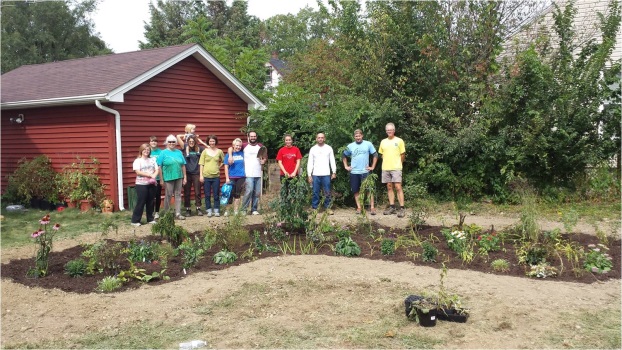 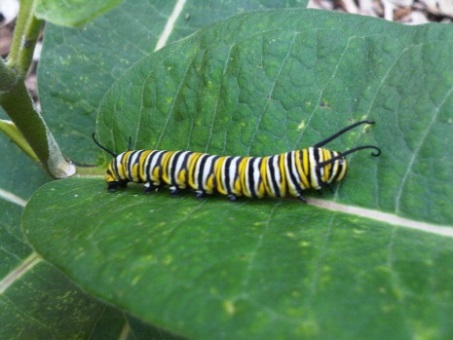 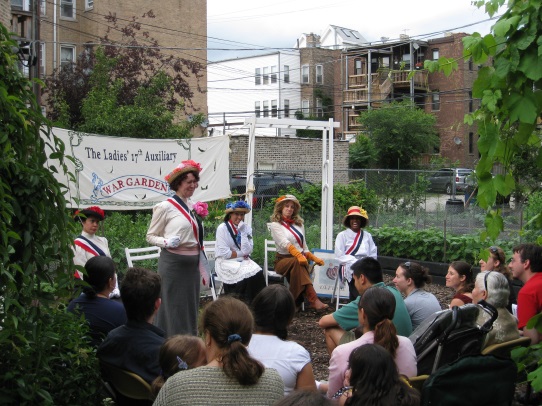 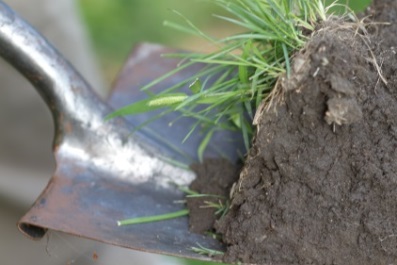 Soil testing
Maintaining butterfly habitat
Partying and performing in the garden
Keeping a rain garden
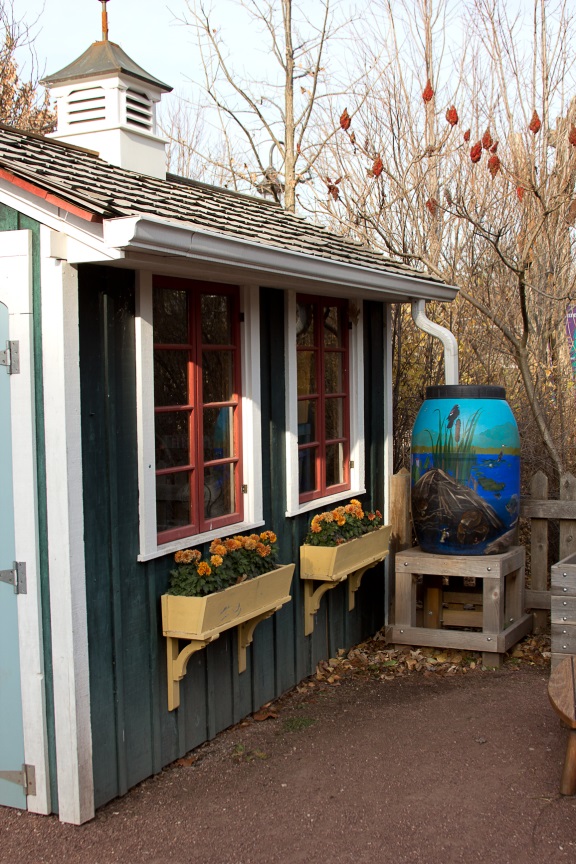 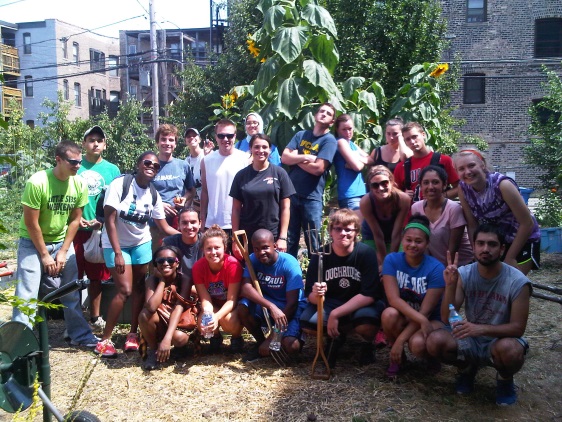 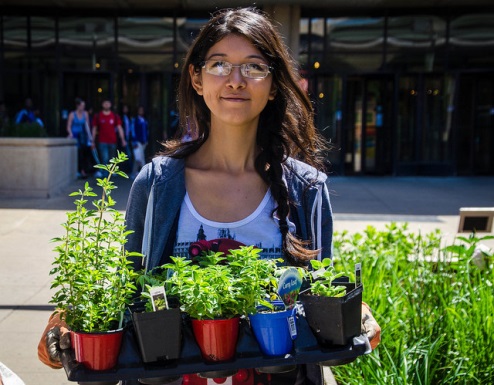 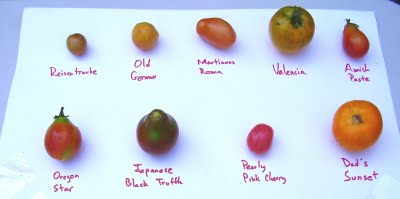 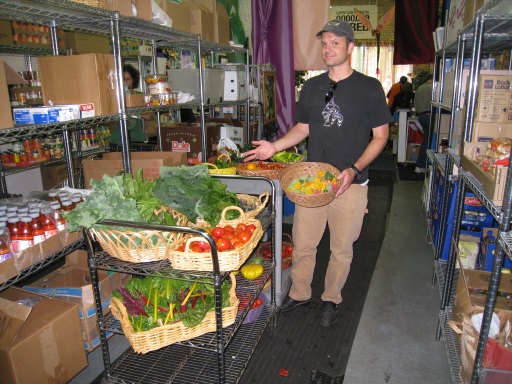 Seed-saving
Creating a heritage garden
Volunteering in a community garden
Using rain barrels
Sharing the harvest
More information (to aid discussion)
More questions
Right now
What are some of the plants that grow in your yard?

Where is your favorite place to be in a nearby park or your yard?

In the future
Is there anything you think or dream about doing that you see in the pictures but have not done yet?

Why do you think the idea of doing that appeals to you?

What have been the barriers to getting started?
Volunteering in a community garden is a great way to learn how to garden—and to share your knowledge with others.  For anyone without a yard, a community garden can give access to a little piece of land to cultivate.
photo: Ginkgo Organic Gardens
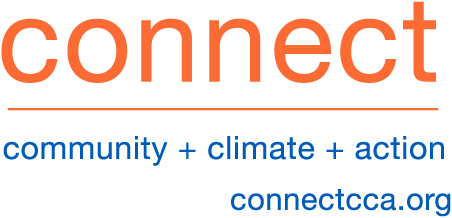 Gardens
Special thanks to The Field Museum for the collage template.